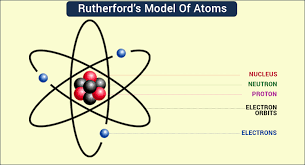 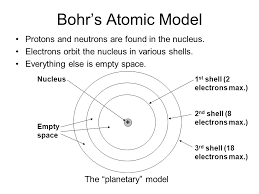 Quantum Number
Principal Quantum Number
Principal quantum numbers are denoted by the symbol ‘n’. They designate the principal electron shell of the atom.
The value of the principal quantum number can be any integer with a positive value that is equal to or greater than one. The value n=1 denotes the innermost electron shell of an atom, which corresponds to the lowest energy state (or the ground state) of an electron.
Azimuthal Quantum Number
The azimuthal (or orbital angular momentum) quantum number describes the shape of a given orbital. It is denoted by the symbol ‘l’.
A value of the azimuthal quantum number can indicate either an s, p, d, or f subshell which vary in shapes.
Magnetic Quantum Number
The total number of orbitals in a subshell and the orientation of these orbitals are determined by the magnetic quantum number. It is denoted by the symbol  ‘m’.
Spin Quantum Number
The electron spin quantum number is independent of the values of n, l, and m. The value of this number gives insight into the direction in which the electron is spinning, and is denoted by the symbol ‘s’.
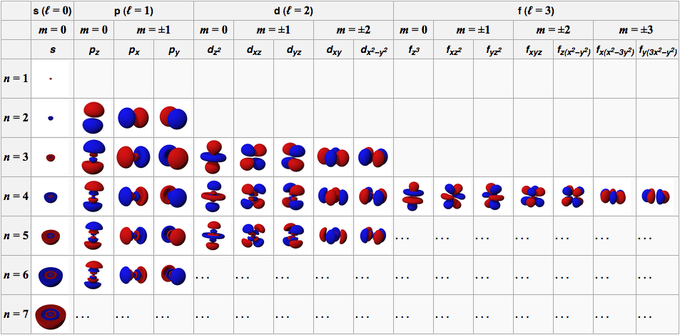 E = hν
E = Energy
h = Plank  Constant
ν = Frequency
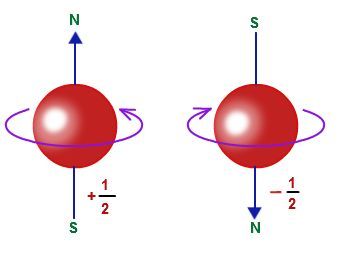 Spin Quantum Number
For spin orientation of protons in nucleus of natural Carbon
For spin orientation of neutrons in nucleus of natural Carbon
For spin orientation of protons in nucleus of natural Nitrogen
For spin orientation of neutrons in nucleus of natural Nitrogen
Explanation of NMR sensitivity based
Explanation of NMR sensitivity based
Explanation of NMR sensitivity based
Mass number, Atomic number and NMR sensitivity of elements
Basic Principle of NMR
Explanation of NMR Principle based Hydrogen atom
Nascent Hydrogen atom
Proton of natural  hydrogen atom
The two allowed spin states for a proton of Hydrogen atom
Aligned and opposed arrangements of bar magnets
The spin states of a proton in the absence and in the presence of an applied magnetic field.
Energy difference (ΔE) depends on the strength of applied magnetic field
The spin states energy separation as a function of 
the strength of the applied magnetic field Bo
E = h v
according to function theory of calculus
y = f (x)
ΔE = f (Bo)  ------------------(1)
Energy difference (ΔE) also depends on the type of nucleus involved
Characterization of a nucleus of particular element
Gyromagnetic ratio:
For a nucleus of particular element, the gyromagnetic ratio, often denoted by the symbol γ (gamma) is the ratio of the magnetic momentum in a particle to its angular momentum.
When
µ = Magnetic moment of the spinning bar magnet
Then gyromagnetic ratio
Where   h = Planck’s constant and 
I = Spin quantum number of the spinning magnet
ΔE = f (Bo)  ------------------(1)
ΔE = f (γ) = hν  --------------------(2)
ΔE = f (γBo) = hν  --------------------(3)
According to the Bohr’s  postulate , angular momentum of a moving electron is given by:
mvr = n(h/2π)
Since the angular momentum of the nucleus is quantized in units of h/2 π,  
the final equation takes the form
Bo
Final equation
v  ∝ Bo
From final equation, we can write
Resonance
The nuclear magnetic resonance process; absorption occurs when ν = ω
2π
Bo
v =
γ
When Bo = 14100 gauss [i.e., 1.41 Tesla] and γ = 26750 ( for a hydrogen atom)
then   ν = 6000059.7 Hz = 60.0 MHz
Resonance
2π
E2 – E1 = ΔE = hv;        v  ∝ Bo;
Bo
v =
γ
The nuclear magnetic resonance process; absorption occurs 
when ν = ω  (where ω = resonance frequency)
2π
Bo
v =
γ
When Bo = 14100 gauss [i.e., 1.41 Tesla] and γ = 26750 ( for a hydrogen atom)
then   ν = 6000059.7 Hz = 60.0 MHz
Explanation of NMR Theory based on David Frei Felder
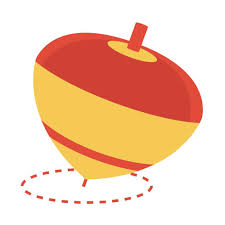 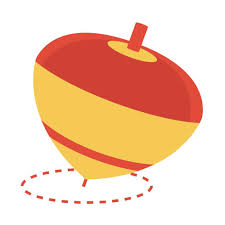 <
<
The energy between two magnetic fields (Bo and μ) can be expressed as  
 E= μBo Sinθ
In case of lower energy state,
                                  E1 = μBo Sinθ ------------- (i)
In case of higher energy state,
                                  E2 =  μBo Sin (180 – θ) = μBo Sinθ -------------(ii)
         Then E2 ̶  E1 = ΔE = μBo Sinθ  ̶  ( ̶  μBo Sinθ) = 2μBo Sinθ
 ΔE = 2μBo Sinθ = νh
Final Equation
Shielding and Deshielding Effect
Shielding and Deshielding Effect
Spinning nucleus
Electrons
Resultant/induced magnetic field
Applied magnetic field Bo
Beff  = (1 - α)Bo  ---------- Shielding effect
                                                Beff = (1 + α)Bo  ---------- Deshielding effect

                                       where α = shielding/deshielding parameter or factor. 
                     α is characteristics of a particular proton environment in a molecule.
Most Shielded Reference Compound
Chemical Shift (δ)
νsample – νref
(at constant Bo)
Chemical shift (δ) =
Spectrometer frequency in MHz
Δν (in Hz)
(at constant Bo)
Chemical shift (δ) =
Spectrometer frequency in MHz
Unit of Chemical shift is ppm (Parts per million)
Relation between  
delta (δ) and tau (τ) scale
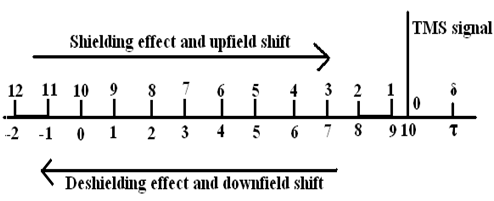 τ = 10 - δ
b
a
a
a
c
b
c
Equivalent Hydrogen in a organic molecule based on  chemical environment
Number of 1H-NMR signals   =    Number of equivalent Hydrogen Atom
Most Shielded Reference Compound
Chemical Shift (δ)
νsample – νref
(at constant Bo)
Chemical shift (δ) =
Spectrometer frequency in MHz
Δν (in Hz)
(at constant Bo)
Chemical shift (δ) =
Spectrometer frequency in MHz
Unit of Chemical shift is ppm (Parts per million)
Relation between  
delta (δ) and tau (τ) scale
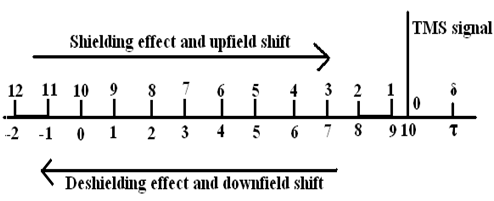 τ = 10 - δ
b
a
a
a
c
b
c
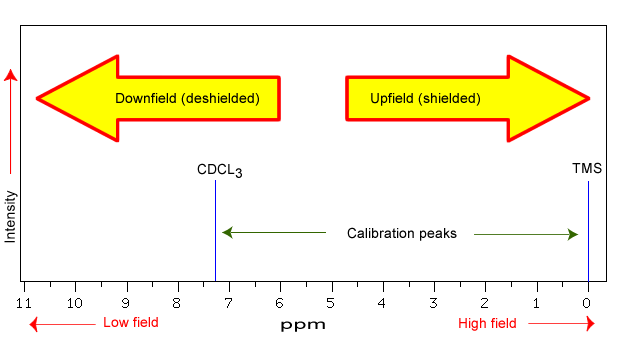 Equivalent Hydrogen in a organic molecule based on  chemical environment
Number of 1H-NMR signals   =    Number of equivalent Hydrogen Atom
Mathematical Problem
Calculate the chemical shift in ppm (δ) for a proton that has resonance at 126 Hz download from TMS on spectrophotometer that operates at 200 MHz. 
Two protons of an organic compound have resonance 50 and 200 Hz downfield from TMS When a 60 MHz NMR instrument is used. What will be their shift in Hz if a NMR instrument of 90 MHz is used? What will the values of these two signals in δ and τ-scales when 90 MHz NMR instrument is used?
Determine the number of Equivalent Hydrogen and number of 1H-NMR signals
Instrumentation of NMR
c
a =  59999460.7 Hz
b =  60000599.5 Hz
c =  60000896.0 Hz
a
a
b
TMS
a
b
c
1H-NMR spectrum of propan-2-ol
Two types of NMR Instruments:
The Continuous-Wave (CW) NMR instruments (1 MHz  ------- 100 MHZ)

The Pulsed Fourier Transform (FT) NMR instruments (1 MHz --------  100 MHZ)
4 hrs
1 sec
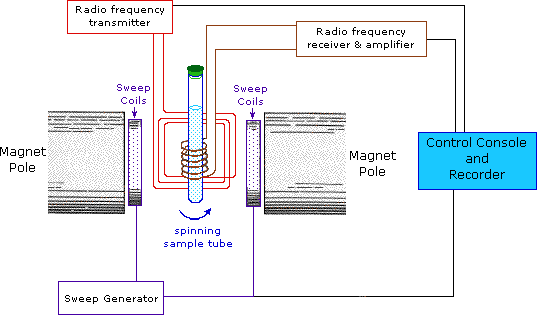 E
C
A
B
B
D
D
A: Sample Holder      B: Two powerful electromagnets      D: Two additional electromagnets
C: Coil through which radiofrequency transmitter feeds energy to the sample
in the form of radiofrequency
E: Receiving coil  receive radio frequency and amplify
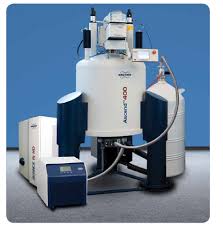 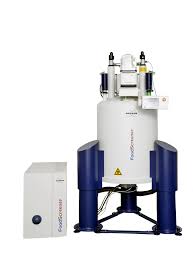 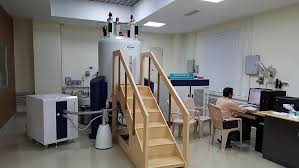 Why is TMS used as internal standard 
or reference compound in 1H-NMR
TMS was proposed as a reference at the time due to the following facts:
It is chemically inert and miscible with a large range of solvents.
Its twelve protons are all magnetically equivalent.
Its resonance position is far away from absorptions due to protons in most organic compounds because it contain most shielded protons.
It is highly volatile and can be easily removed to get back the sample.
It does not take part in intermolecular associations with the sample.
Its chemical shifts are largely temperature and concentration independent
The characteristics required for a solvent 
to be used in NMR spectrometer
Example: 
CDCl3 (Chloroform) CD3-OD (Methanol)
D2O (Water)
C6D6 (Benzene)  etc.
It should be chemically inert and magnetically isotropic
It should be devoid of hydrogen atom
It should dissolve the sample to a reasonable extent
Why does NMR use deuterated solvents?
Reason 1: To avoid swamping by the solvent signal.
There is usually much more solvent than sample in an NMR tube.
An ordinary proton-containing solvent would give a huge solvent absorption that would dominate the 1H-NMR spectrum.
Most 1H- NMR spectra are therefore recorded in a deuterated solvent, because deuterium atoms absorb at a completely different frequency.
But deuteration is never complete, so in CDCl3, for example, there is always some residual CHCl3. You always get a solvent signal from CHCl3 at 7.26 ppm.
Reason 2: To stabilize the magnetic field strength.
The field strength of superconducting magnets tends to drift slowly.
Modern NMR spectrometers measure the deuterium absorption of the solvent and adjust the field strength to keep the resonance frequency (field strength) constant.
Reason 3: To accurately define 0 ppm.
The difference between the deuterium frequency and 0 ppm (TMS) is well known.
Modern spectrometers can "lock" onto the deuterium signal, so the addition of an internal reference like TMS is not usually required.
Factors influencing chemical Shift (δ)
Inductive effects
Van der Waal’s deshielding effects
Anisotropic effects/Space effect
Hydrogen Bonding effect
Effect of concentration and temperature
Effect of solvent
1. Inductive effects
1-Bromopropane  
or n-propylbromide
CH3-CH2-CH2Br
c
a
b
δ = 3.30
δ = 1.26
δ = 1.69
Greater electronegativity
δ value will be more
Greater is the Deshielding
2. Van der Waal’s deshielding effects
Electron cloud of a bulky group (hindering group) will tend to repel the electron cloud surrounding the proton.
Thus Such a proton will be deshielded
Proton will resonate at slightly higher value of δ than expected in the absence of this effect
5-Amino-2-(3-amino-2-hydroxy-4-methyl-phenyl)-3-hydroxy-8-(5-methyl-1H-pyrrol-2-yl)-naphthalene-1-carboxylic acid
3. Anisotropic effects/ Space effect
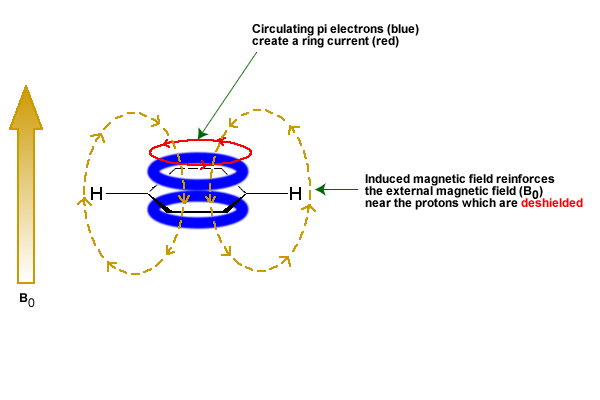 Benzene
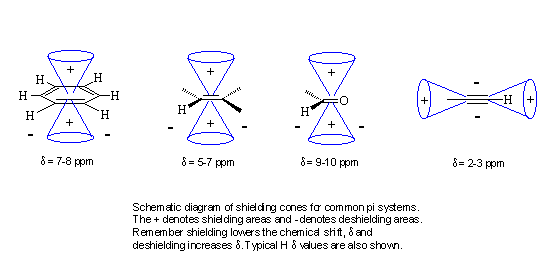 4. Hydrogen Bonding effect
5. Effect of concentration and temperature
Compounds containing the above groups at low concentration
Breakdown of hydrogen bonds
Decrease in δ value
Compound containing the above groups at high temperature
Breakdown of hydrogen bonds 
Decrease in δ value
6. Effect of solvent
Few solvents  like  methanol and DMSO (Dimethyl sulfoxide)  
slightly influence the  chemical shift value
Spin-Spin interaction /Spin-spin coupling and (n+1) rule
EqHydrogen      Chemical Shift
  CH2                          3.90
  CH                             5.77
Spin-Spin interaction /Spin-spin coupling and (n+1) rule
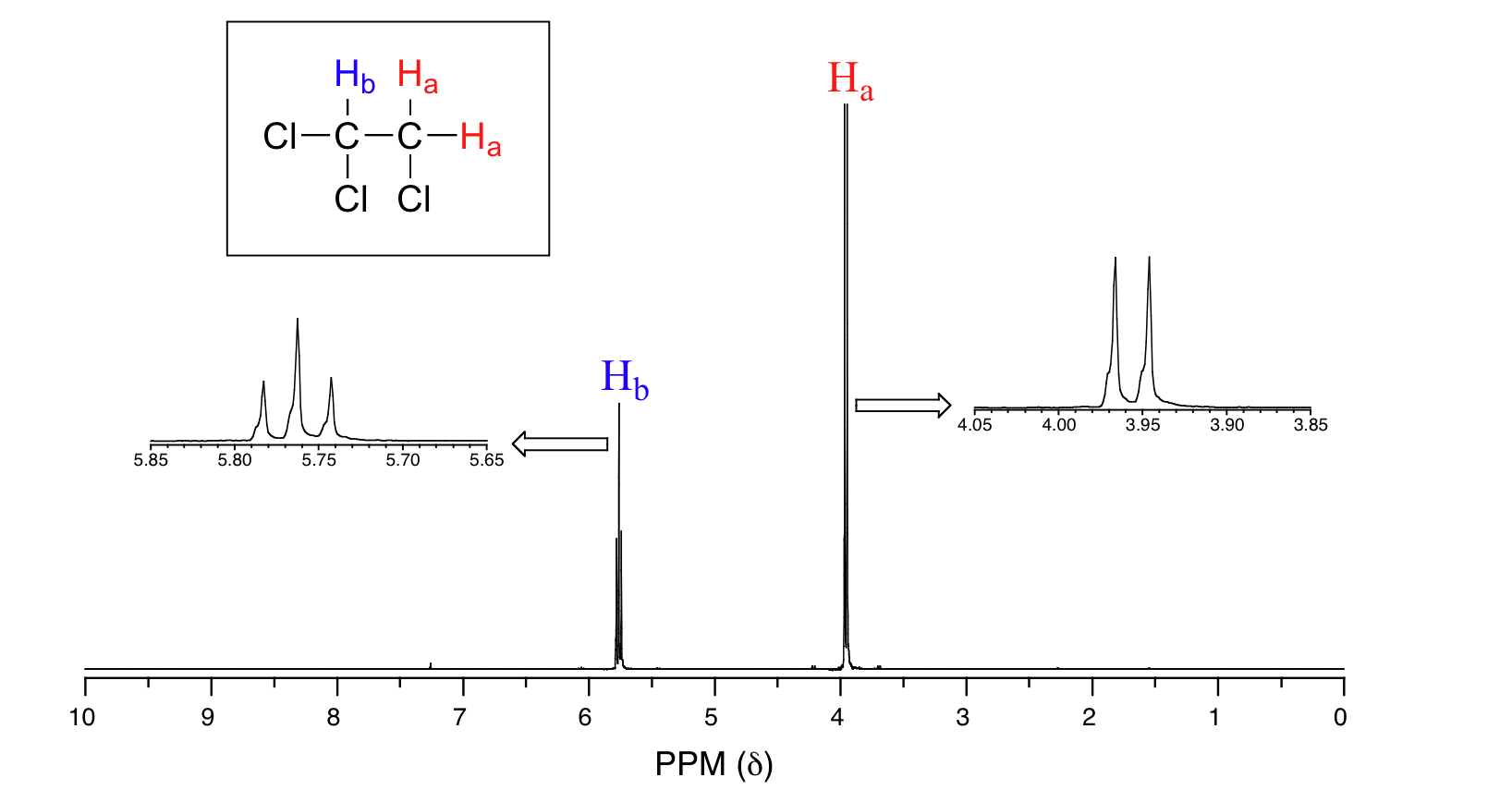 1,1,2-trichloroethane
n+1 rule
Splitting pattern reveals the N+1 Rule, which states that a peak’s splitting pattern will be the number of neighboring protons (N) + 1. For example, a triplet peak indicates the hydrogen represented has 2 neighboring hydrogens.
Note: Only protons on adjacent carbons count as “neighbors.” Protons that are on neighboring heteroatoms do not count.
The spectrum for ethyl acetate:
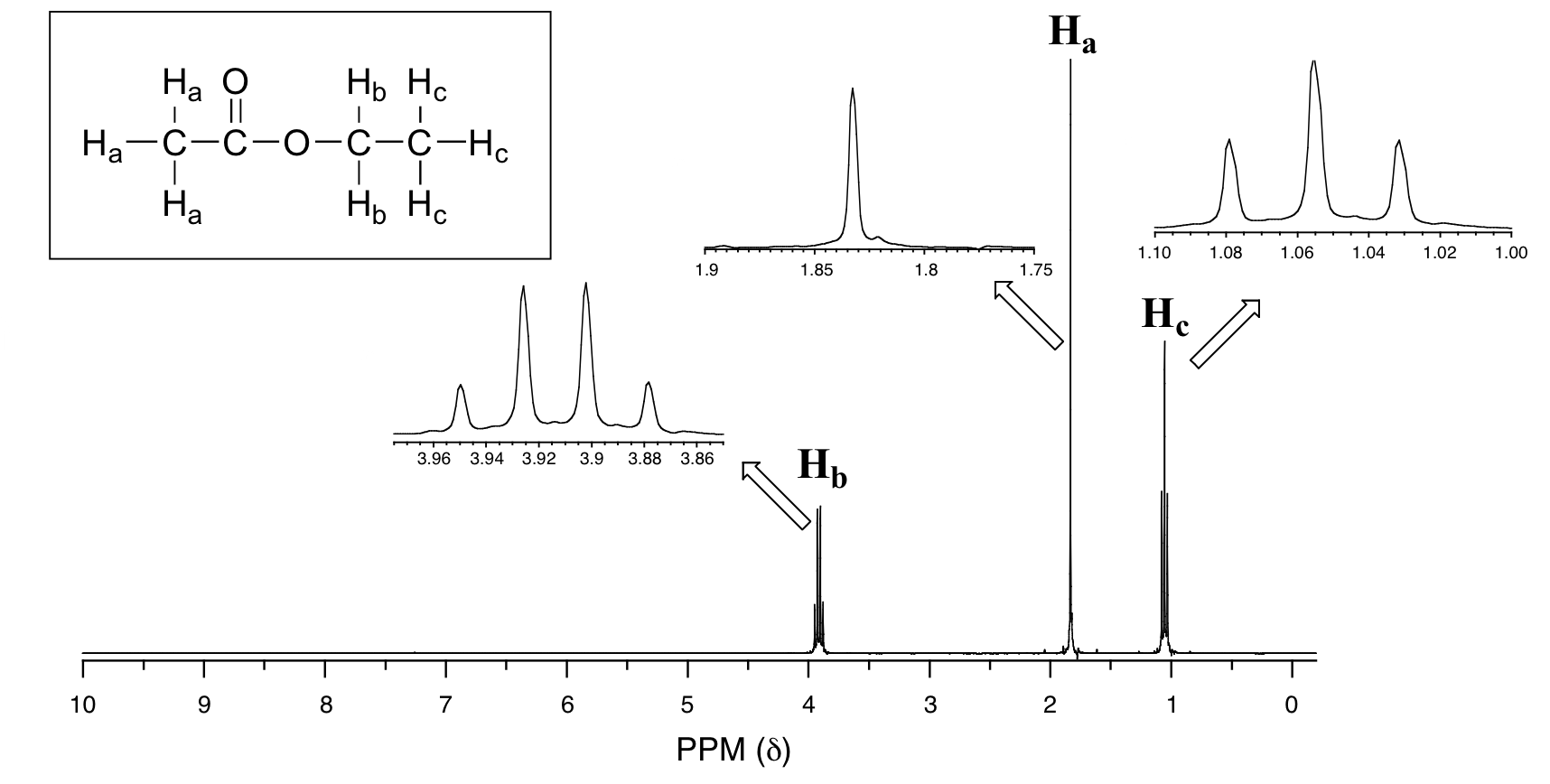 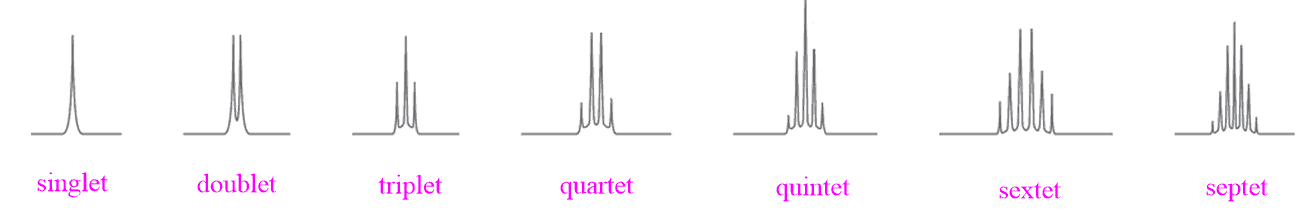 Mechanism of spin-spin interaction  in respect to ethyl iodide
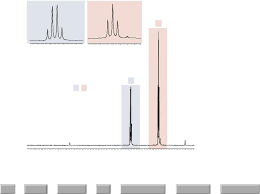 Spin orientation of protons of -CH3 group
against the equivalent protons of -CH2 group
Spin orientation of protons of –CH2 group
against the equivalent protons of –CH3 group
For practice (Determine the number of equivalent hydrogen atom, 
number of 1H-NMR signals and splitting pattern of each compound)
Problems related to structural analysis

 The molecular formula of a compound is CH4O, which gives two singlet peaks in its NMR spectrum. Give name and chemical structure of this compound consistent with NMR data. 

The molecular formula of a compound is C3H6O, which gives a triplet peak and a quintet peak in its NMR spectrum. Give name and chemical structure of this compound consistent with NMR data. 

 The molecular formula of a compound is C3H5Cl, which gives three singlet peaks in its NMR spectrum. Give name and chemical structure of this compound consistent with NMR data.
Pascal’s Triangle
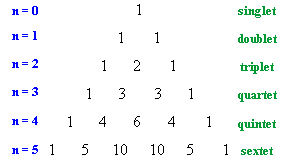 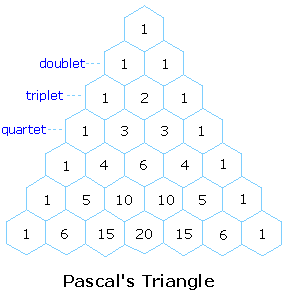 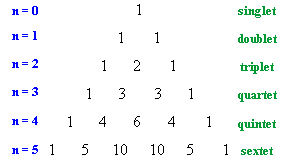 11  11  2  11  3  3  11  4  6  4 11 5 10 10 5 11 6 15 20 15 6 11 7 21 35 35 21 7 1
Coupling constant (J)
Definition of Coupling constant (J)
The distance between the peaks in a given multiplet is a measure of the magnitude of splitting effect. , it is referred to as coupling constant and is denoted by the symbol J. Numerical value of J is expressed in Hz
3
3
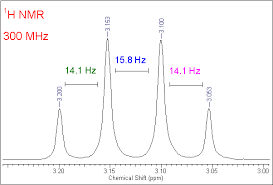 3 attached nuclei
1
1
J
J
J
Quartet
Pascal’s triangle
Calculation of coupling constant (J)
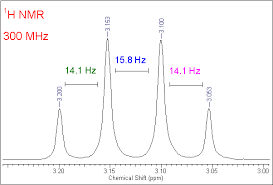 δ1
δ2
νsample – νref
(at constant Bo)
Chemical shift (δ) =
Spectrometer frequency in MHz
νs1 – νref
--------------------- (i)
δ1 =
Spectrometer frequency in MHz
νs2 – νref
--------------------- (ii)
δ2 =
Spectrometer frequency in MHz
Deduct equation (ii) from equation (i), we find
νs2 – νref
νs1 – νref
δ2 - δ1 =
Spectrometer frequency in MHz
Spectrometer frequency in MHz
– (νs1 – νref)
νs2 – νref
δ2 - δ1 =
or
Spectrometer frequency in MHz
– νs1 + νref
νs2 – νref
δ2 - δ1 =
or
Spectrometer frequency in MHz
νs2– νs1
δ2 - δ1 =
or
Spectrometer frequency in MHz
Finally
νs2– νs1 =
[(δ2 - δ1) x
Coupling constant (J)  =
Spectrometer frequency in MHz]
Unit of coupling constant, J is Hz
Problem: The chemical shift (δ) of adjacent peaks of a doublet signal are 
2.142 and 2.130 ppm when 500 MHz NMR instrument is used. Calculate the 
coupling constant of this doublet peak in Hz.
Types of Coupling:
Geminal Coupling: In 1H NMR spectroscopy, the coupling of two hydrogen atoms on the  same carbon atom is called a geminal coupling. It occurs only when two hydrogen  atoms on a methylene group differ stereochemically from each other. The geminal coupling constant is referred to as 2J since the hydrogen atoms couple through two bonds.
B) Vicinal Coupling: In 1H NMR spectroscopy, the coupling of two hydrogen atoms on adjacent carbon atoms is called vicinal coupling. The vicinal coupling constant is referred to as 3J because the hydrogen atoms couple through three bonds.
B) Long-range Coupling:
In NMR spectroscopy, coupling between nuclei that are separated by more than three bonds. Coupling of Ha with Hd (if present) is long range coupling, because these protons are separated by four sigma bonds.
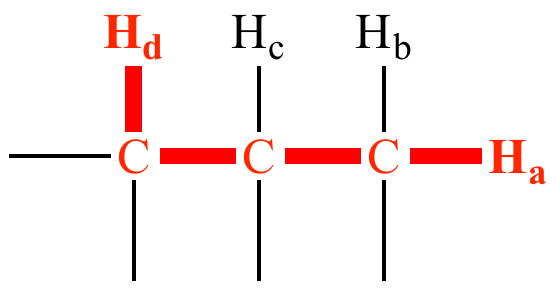 But-2-ene
Factors affecting coupling constant (J)
Number of intervening bonds:
       The magnitude of coupling constant (J) depends on the  number of bonds intervening between two atoms or groups  of atoms that interact. The magnitude of coupling constant (J) decreases with  increasing the number of intervening bond.
But-2-ene
J2
J1
J3
J1 > J2 > J3
2. Hybridization of carbon atom:
       With increasing the s-character of the carbon atom the value of coupling constant (J)  increases. 
1S2, 2S2, 2P2
1S2, 2S1, 2Px1, 2Py1, 2Pz1  
                                                         sp3
J increases as the amount of s character in the C-H bond increases.
Typical values are 
125 Hz for sp3, 167 Hz for sp2, and 250 Hz for sp hybridization.
3. Bond angle:
     Coupling constant (JH-H) is greatest (7 to 15 Hz) when the dihedral angle is 0 ° (syn) or 180 °(anti), less (2 to 5 Hz) for a gauche conformation and 0 for a 90 ° angle
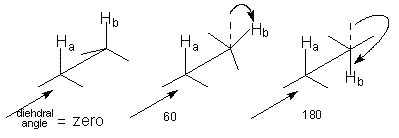 90
4. Geometry of the molecule:
     The magnitude of coupling constant (J) differs for cis and trans hydrogen. For a pair of isomeric cis-trans, the value of Jtrans is greater than the Jcis
5. Neighboring substituents:
     The increasing in electronegativity of the neighboring substituents decrease the value of coupling constant (JH-H).
For example, 
             JH-H = 8.9 Hz for CH3CH2-Li and 4.7 Hz for CH3CH2-OR2.

Also, JH-H = 23.9 Hz for trans-CH2=CH-Li and 12.8 Hz for trans-CH2=CH-F.
6. Ring Strain
Strained rings show unusually large C-H couplings.
This is consistent with the idea that the C-H bonds in strained rings have a high degree of s character.
Typical values are 127 Hz for cyclohexane, 140 Hz for cyclobutane, 161 Hz for cyclopropane, and 228 Hz for the alkene C-H bond of cyclopropene.
Peak Area and Proton counting
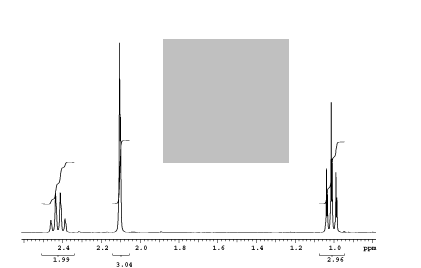 Hb
Hc
Ha
Ha
Hb
Hc
A(Hc) = 2.96
A(Hb) = 1.99
A(Ha) = 3.04
A(Ha) : A(Hb) : A(Hc) = 3 : 2 : 3
How to determine the peak area
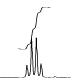 4
3
r
1
2
∫
r
Area: πr²
Circumference: 2πr
2πr dr
=   πr²
0
Information in a 1H-NMR Spectra
Average values of chemical shifts of representative types of hydrogens
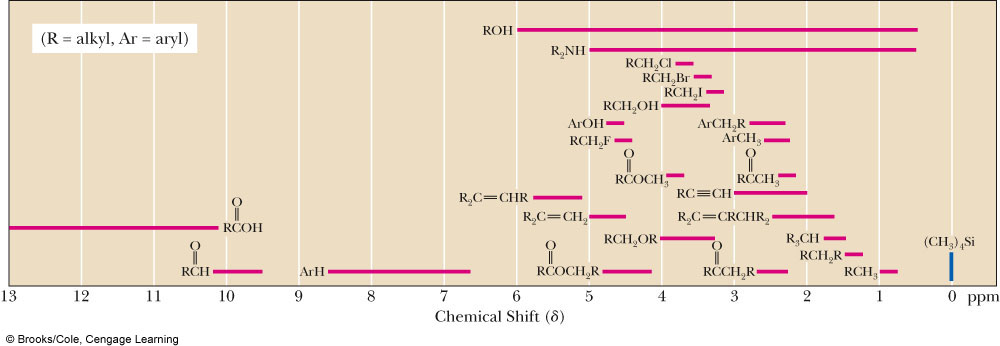 Applications of 1H-NMR Spectroscopy (Non biological)
Identification of structural isomers:
2. Detection of hydrogen bonding:
3. Detection of aromaticity:
Deshielded;  δ = 7.0 – 9.0 ppm
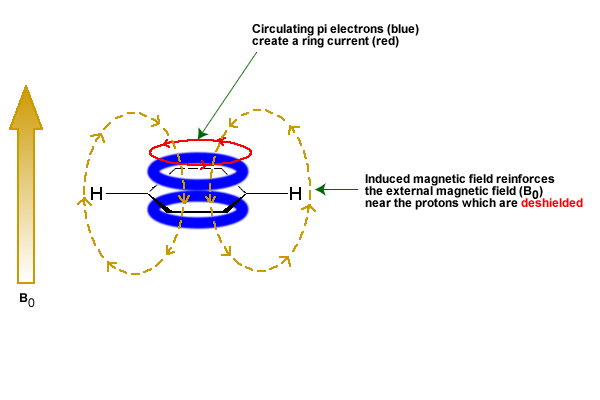 H
4. Detection of electronegative atom or group:
Greater electronegativity
δ value will be more
Greater is the Deshielding
5. Distinction between cis- and trans- isomers:
6. Detection of some double bond character due to resonance: